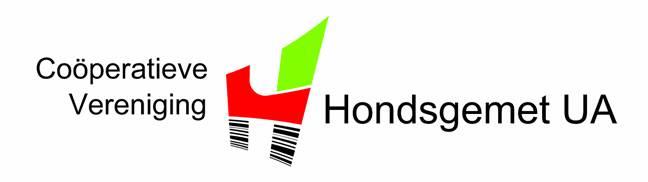 OPENING

Algemene Ledenvergadering
8 december 2022
Opening
Mededelingen
In- en nagekomen stukken
Verslag vergadering 24 november 2021
Aan- en aftreedschema bestuur
Jaarrekening 2021 van Coöperatieve Vereniging Hondsgemet UA & Stichting Glasvezelnet Hondsgemet 20 | Decharge bestuur
Keuze tussen kascommissie of accountant voor vaststelling jaarrekening vanaf 2021
Bestuurlijke activiteiten 2022/2023
Begroting 2023 Coöperatieve Vereniging Hondsgemet UA & Stichting Glasvezelnet Hondsgemet
Toelichting acties gemeente Geldermalsen
Sluiting
AGENDA
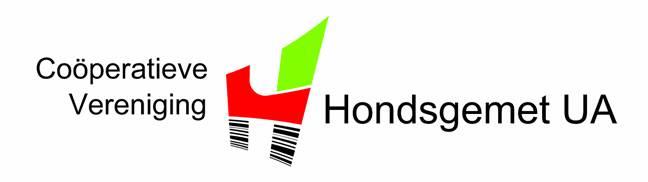 MEDEDELINGEN
IN- EN NAGEKOMEN STUKKEN
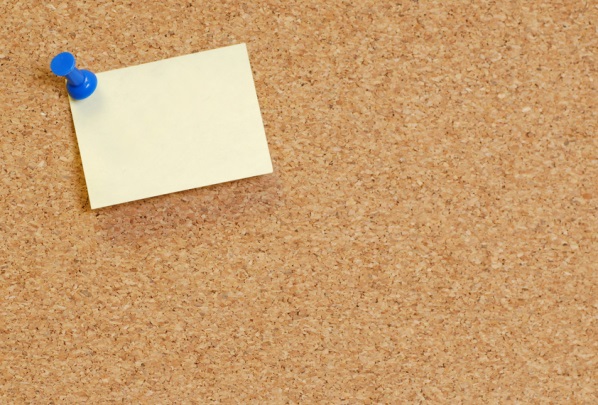 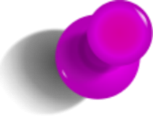 Nagekomen stukken
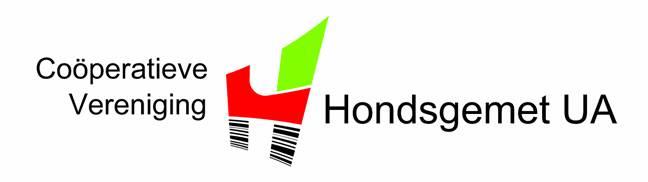 Verslag vergadering 24 november 2021
Ter vaststelling
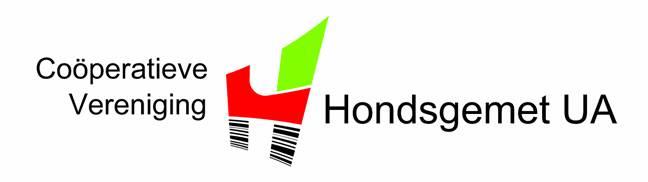 AAN- EN AFTREEDSCHEMA BESTUUR
PRIORITEIT:

PENNINGMEESTER
AAN- EN AFTREEDSCHEMA BESTUUR
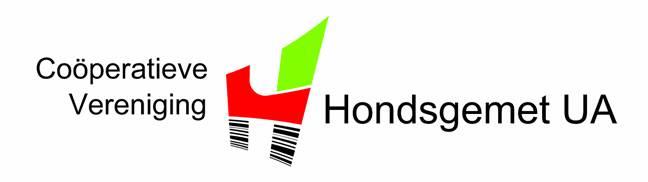 JAARREKENING CV 2021
Jaarrekening Is meegestuurd met de stukken
Ter vaststelling


Toelichting door Petra van Kessel
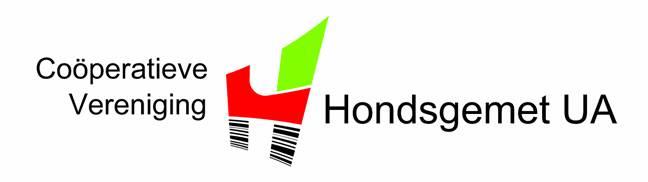 Resultaat 2021
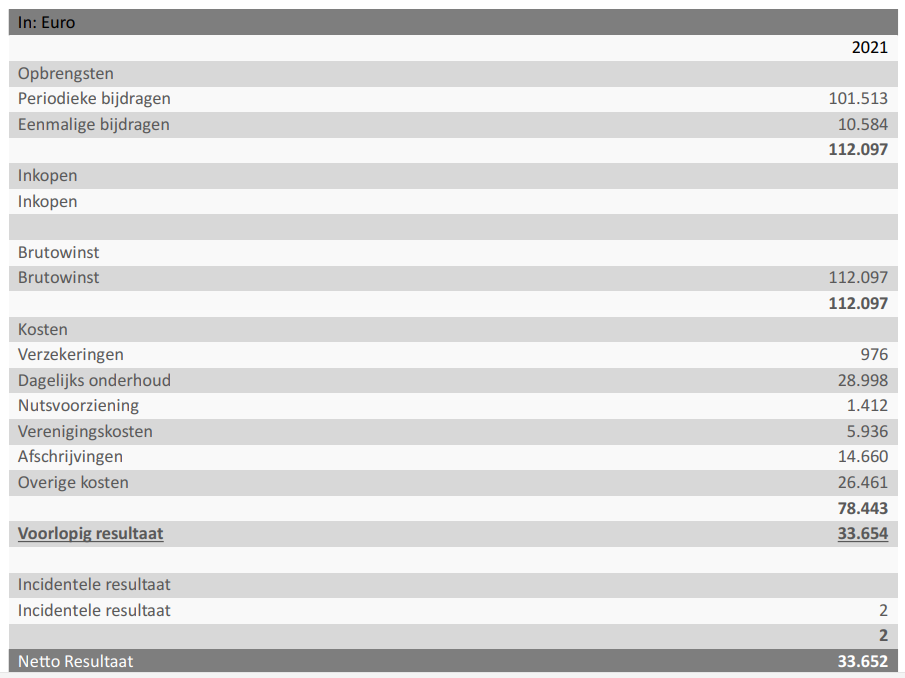 Balans 2021 - ACTIVA
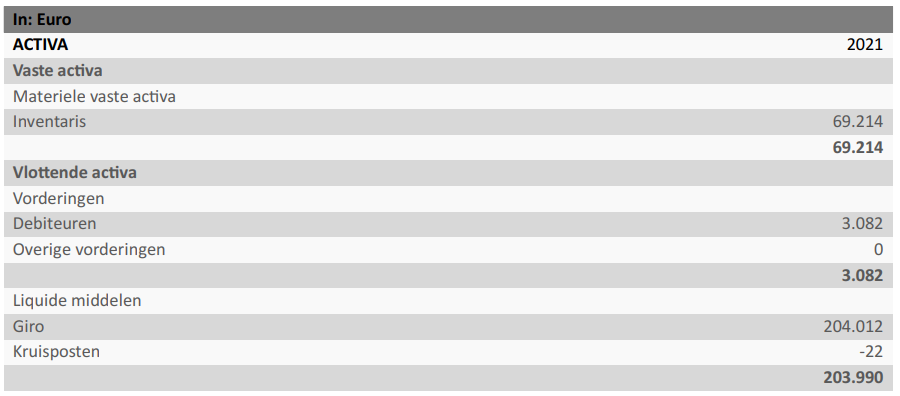 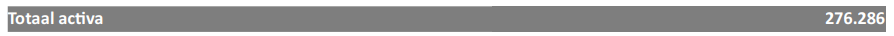 Balans 2020 - PASSIVA
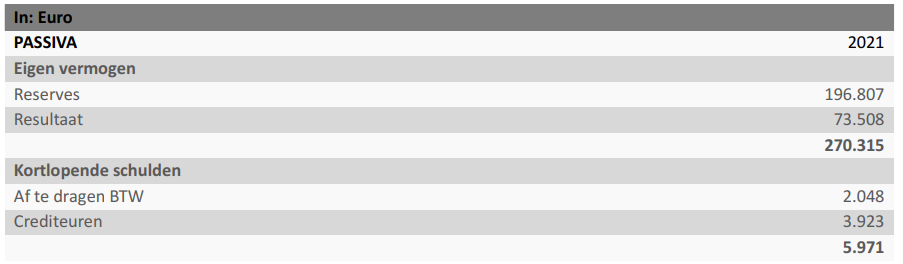 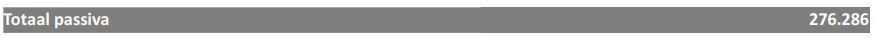 Toelichting
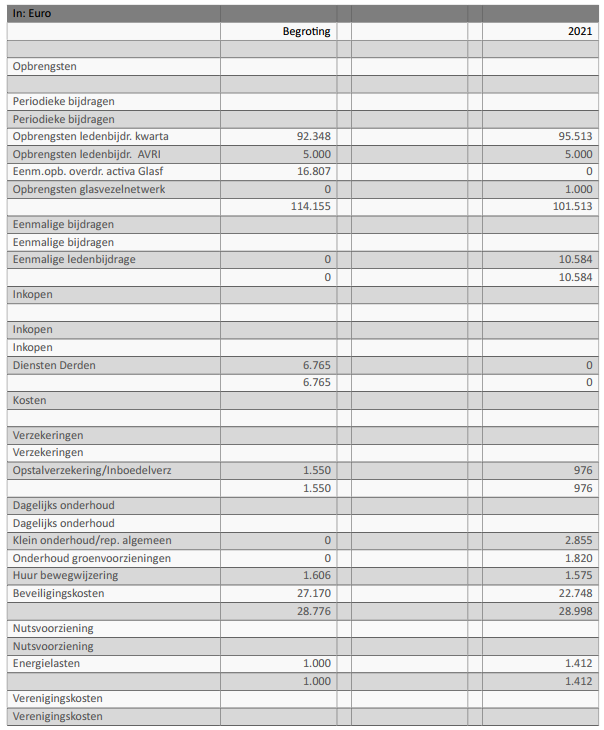 Toelichting
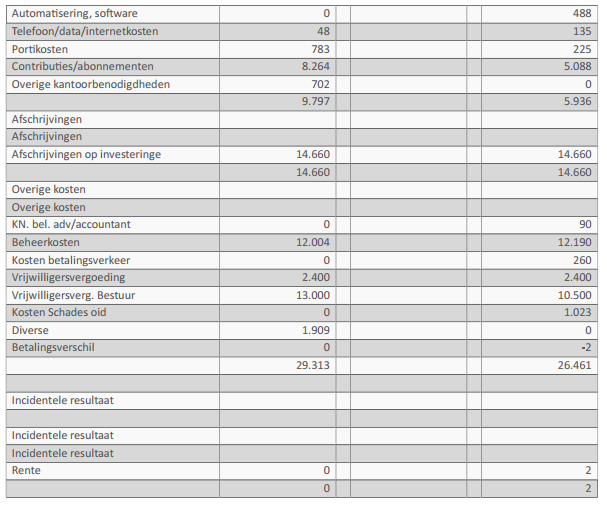 JAARREKENING GLASVEZEL 2021
Jaarrekening Is meegestuurd met de stukken
Ter vaststelling


Toelichting door Petra van Kessel
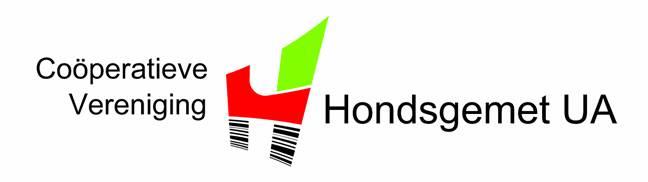 Resultaat 2021
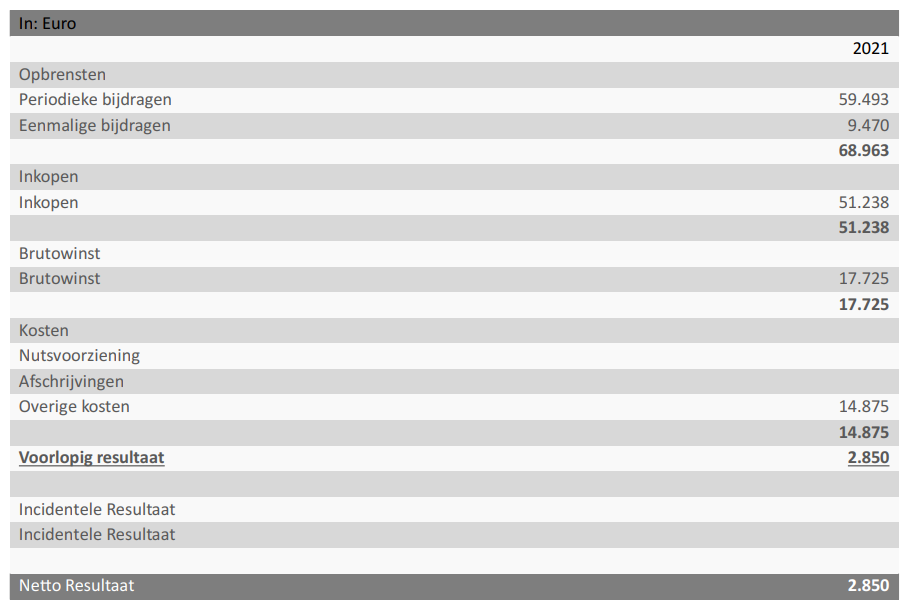 Balans 2021 - ACTIVA
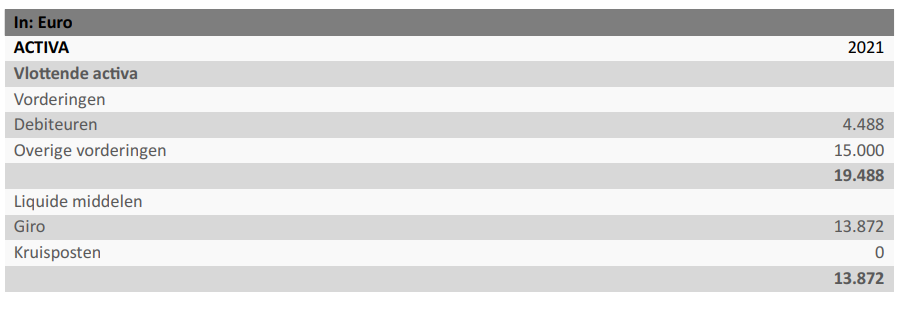 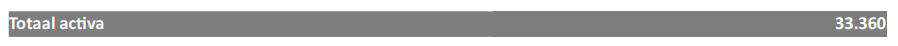 Balans 2021 - PASSIVA
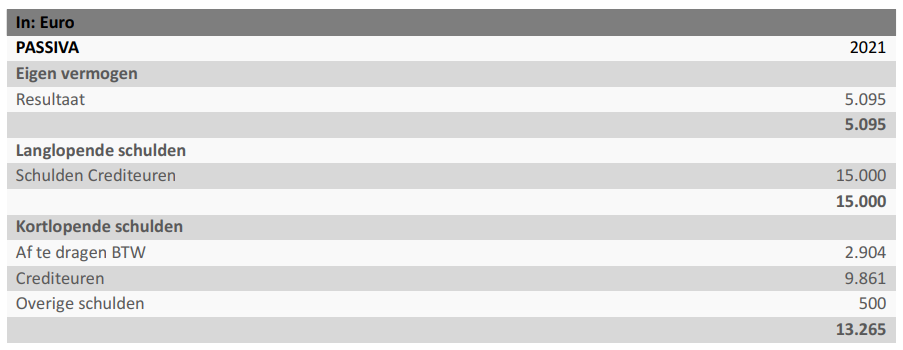 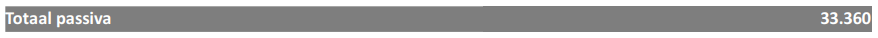 Toelichting
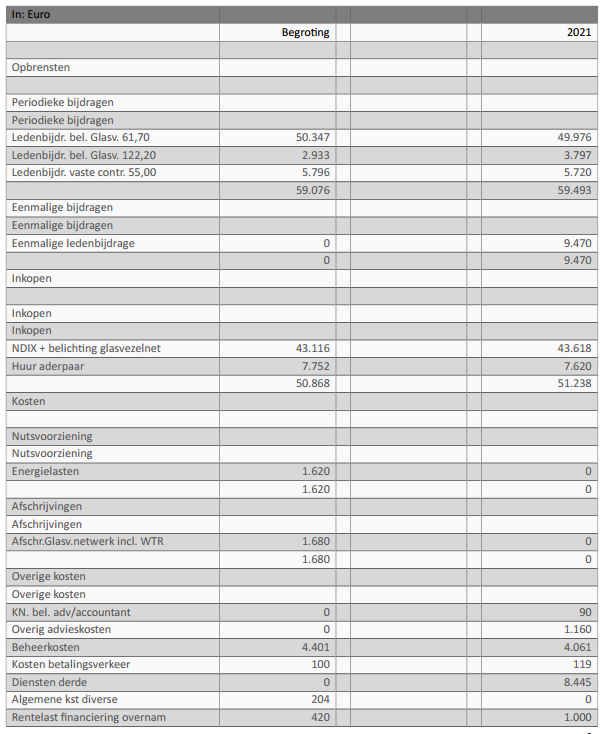 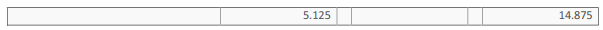 Als de ledenvergadering instemt met het door het bestuur gevoerde beleid, wordt gevraagd het bestuur daarvoor decharge te verlenen.
DECHARGE BESTUUR
Dirk Schmidt
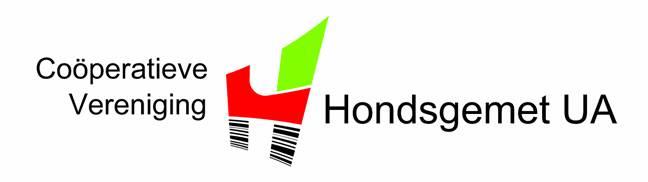 Keuze tussen kascommissie of accountant voor vaststelling jaarrekening vanaf 2021
KASCOMMISSIE / ACCOUNTANT
Dirk Schmidt
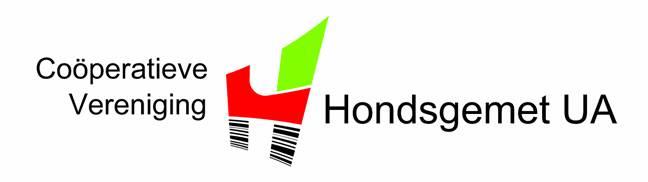 BEVEILIGING EN BEWEGWIJZERING/ ONDERHOUD
Wat is er in zijn algemeenheid gebeurd, o.a. penningmeester, Hubert Verheul en branden
Wat is er gebeurd aan veiligheid
GLASVEZEL EN ONDERHOUD
Glasvezelnet (Infrastructuur)
Camera’s (Technisch)
Beveiliging (Technisch)
BEGROTING 2023
TOELICHTING - VRAGEN - VASTSTELLING
Petra van Kessel
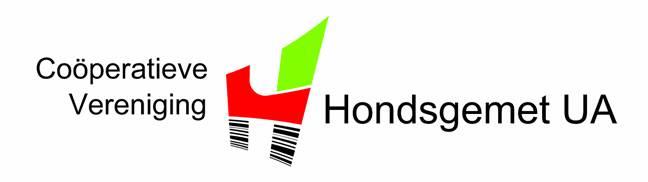 [Speaker Notes: BERRY  EN zie titelverandering]
Begroting 2023 Coöperatieve Vereniging Hondsgemet U.A.
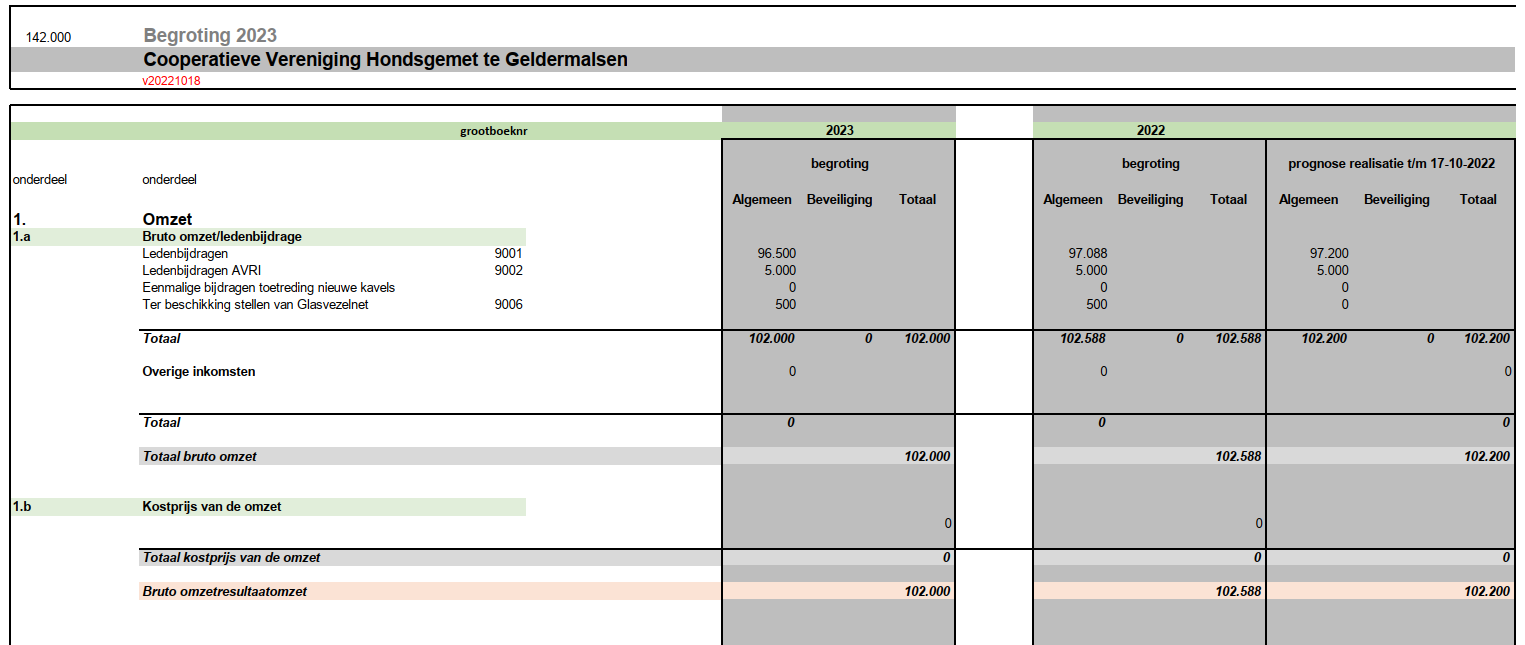 Begroting 2023 Coöperatieve Vereniging Hondsgemet U.A.
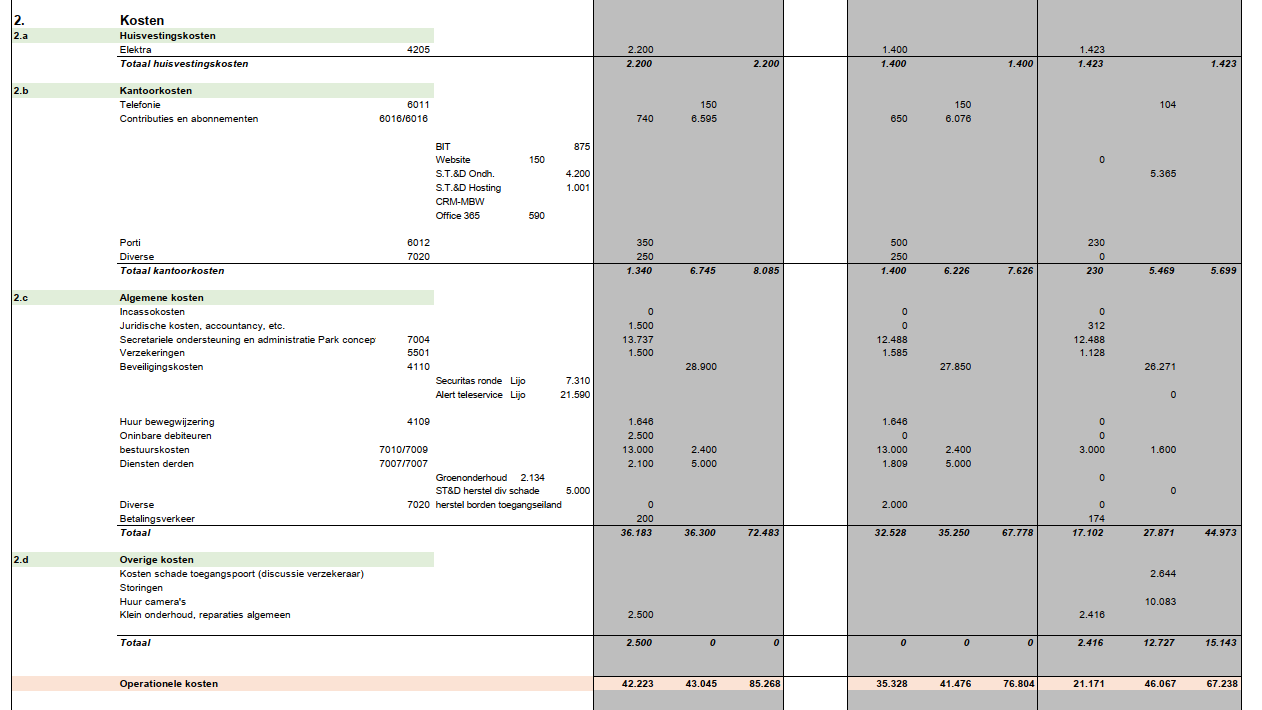 Begroting 2023 Coöperatieve Vereniging Hondsgemet U.A.
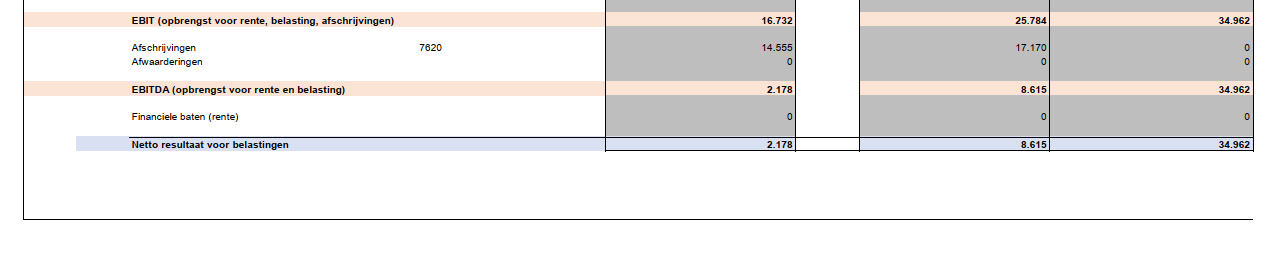 Begroting 2023 Stichting Glasvezelnet Hondsgemet
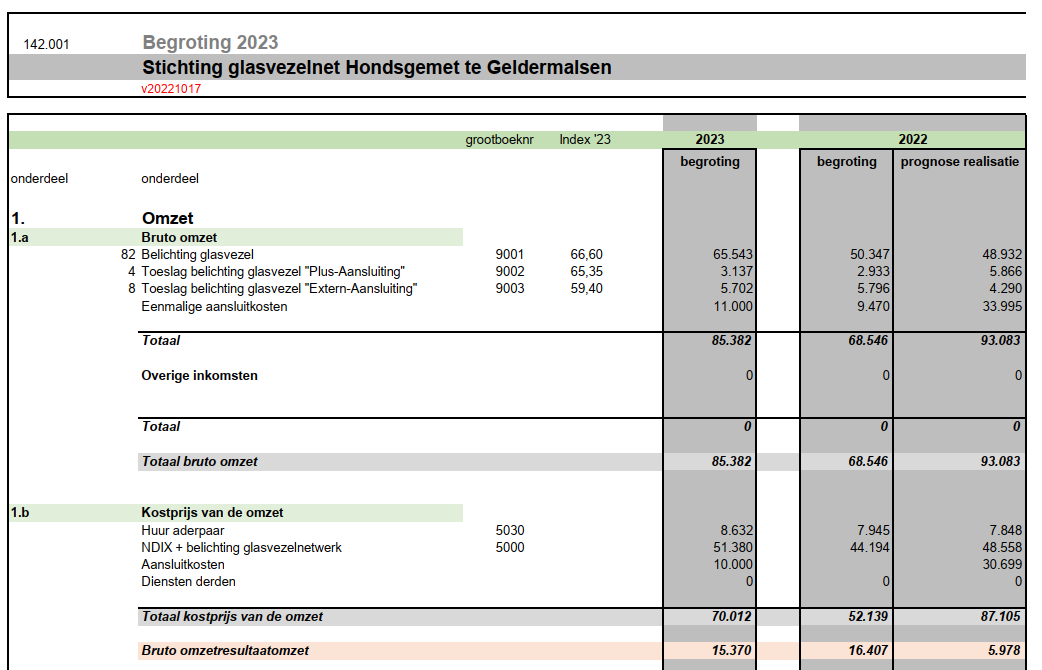 Begroting 2023 Stichting Glasvezelnet Hondsgemet
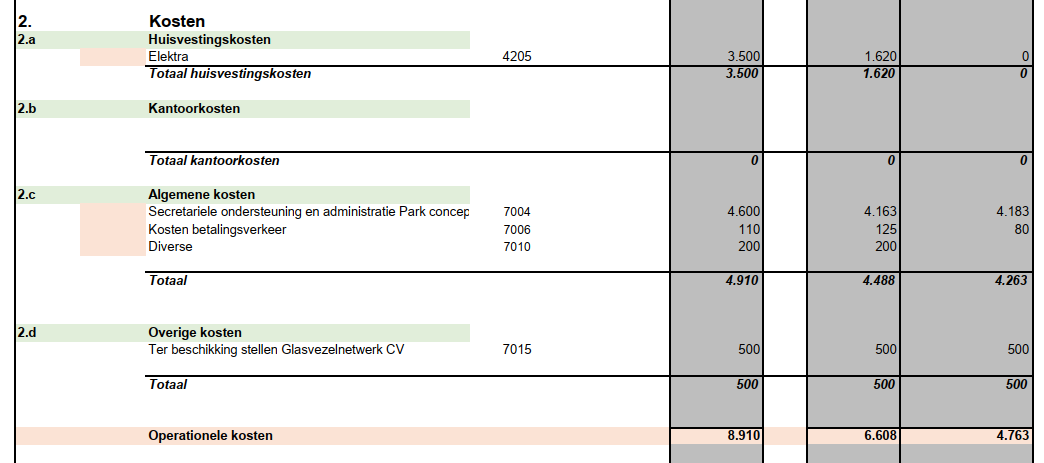 Begroting 2023 Stichting Glasvezelnet Hondsgemet
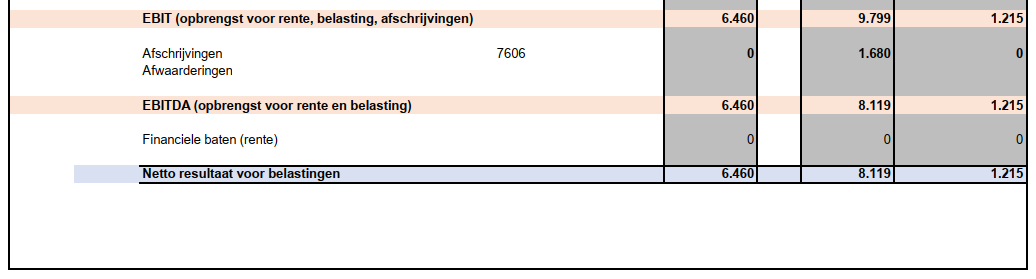 Aan de ledenvergadering wordt goedkeuring gevraagd.
BEGROTING 2023
Petra van Kessel
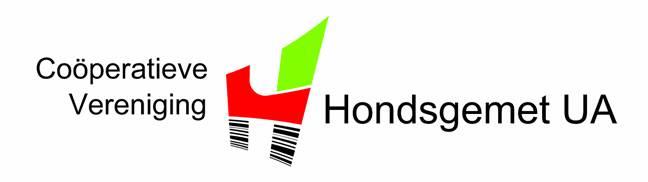 [Speaker Notes: BERRY  EN zie titelverandering]
TOELICHTING ACTIES GEMEENTE GELDERMALSEN
Gemeente West Betuwe
…..
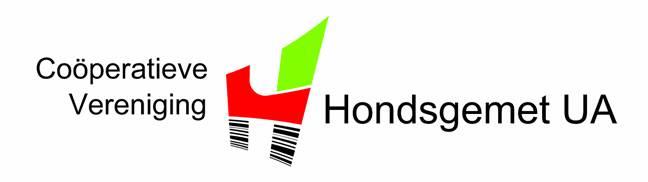 [Speaker Notes: BERRY  EN zie titelverandering]
SLUITING
Bedankt voor uw komst en inbreng!
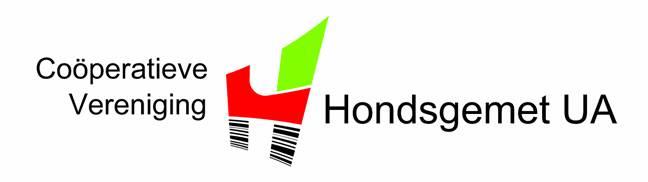